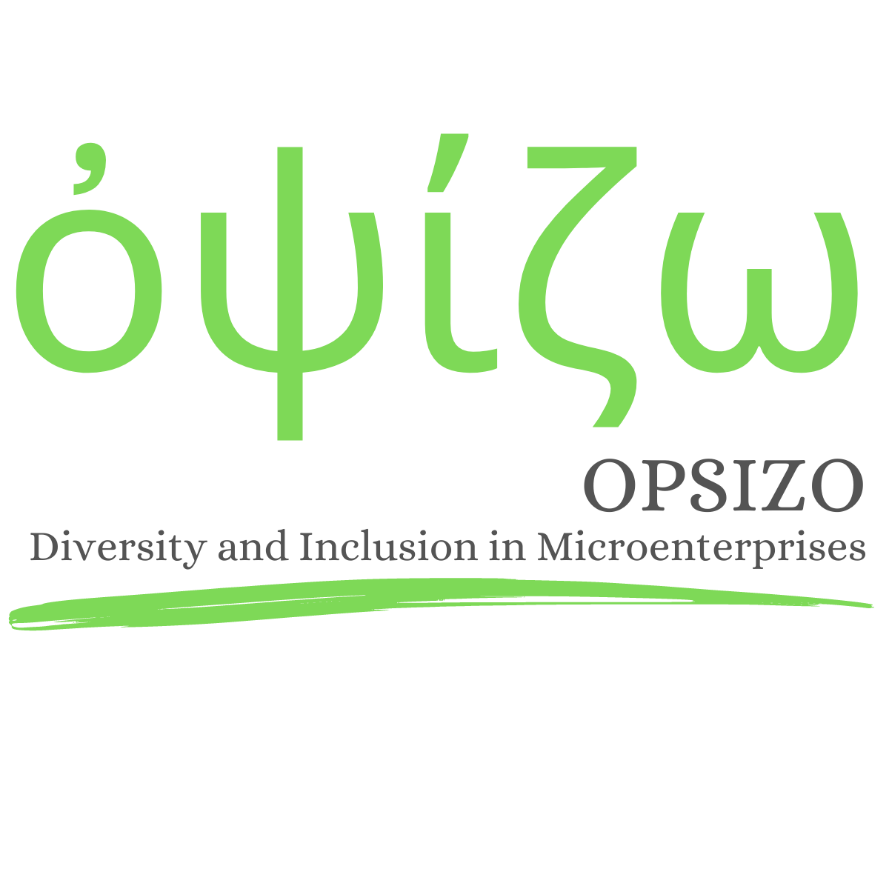 ὀψίζω Suite

Instrumente zur Unterstützung von Selbstwirksamkeit und Selbstbestimmung
Autor Partner: LWL
Diversity & Inclusion in Microenterprise
2022-1-IT01-KA220-VET-000088750
https://opsizo.eu/index.php
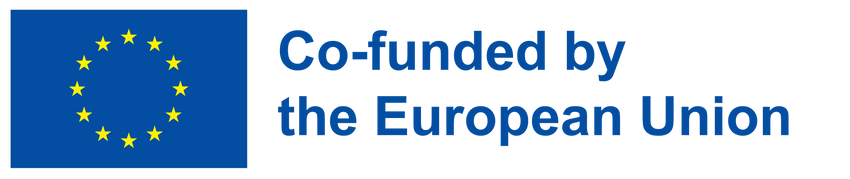 The European Commission's support for the production of this publication does not  constitute an endorsement of the contents, which reflect the views only of the  authors, and the Commission cannot be held responsible for any use which may be  made of the information contained therein.
Legal description – Creative  Commons licensing:  The  materials published  on the Opsizo project website are classified as  Open  Educational  Resources' (OER) and can be freely (without permission of their creators):  downloaded, used, reused, copied, adapted, and shared by users, with  information about the source of their origin.
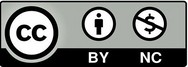 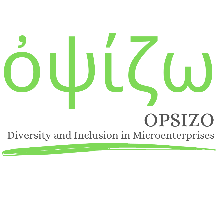 Selbstwirksamkeit und Selbstbestimmung am Arbeitsplatz
Die Bedeutung eines hohen Niveaus an Selbstwirksamkeit und Selbstbestimmung am Arbeitsplatz ist nicht zu unterschätzen.  Sie bilden ein wichtiges Element für das Erreichen zielbezogener Aufgaben und Ergebnisse, und Manager sollten Schlüsselstrategien anwenden, um sicherzustellen, dass das Niveau entwickelt und aufrechterhalten wird.
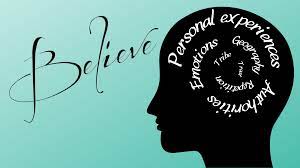 The European Commission's support for the production of this publication does not  constitute an endorsement of the contents, which reflect the views only of the  authors, and the Commission cannot be held responsible for any use which may be  made of the information contained therein.
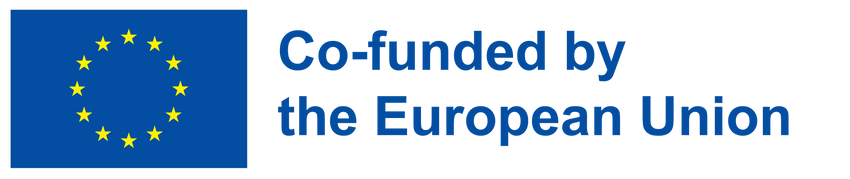 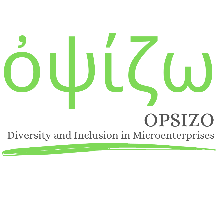 Warum sind Selbstwirksamkeit und Selbstbestimmung wichtig?
Sie sind wichtig, weil sie gute Gedanken über sich selbst fördern, das Gefühl der Selbstwirksamkeit hilft den Menschen, sich besser zu fühlen und besser zu funktionieren. Sie tragen auch zu einem internen Gefühl von Stärke und Kompetenz bei und sind ein entscheidender Bestandteil der mobilen Arbeit. 
Um sicherzustellen, dass sich die Mitarbeitenden gut, leistungsfähig, fähig und weniger ängstlich fühlen und dass sie im Leben vorankommen können, ist es psychologisch notwendig, darauf hinzuarbeiten, das Vertrauen in die eigenen Fähigkeiten zu stärken, Probleme sowohl innerhalb als auch außerhalb des Arbeitsplatzes anzugehen. Als einer von vielen Experience Activatoren, die die Mitarbeitendenerfahrung, Selbstwirksamkeit und Selbstbestimmung am Arbeitsplatz verbessern, sind sie signifikant und stark.
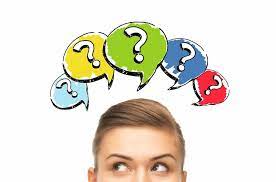 The European Commission's support for the production of this publication does not  constitute an endorsement of the contents, which reflect the views only of the  authors, and the Commission cannot be held responsible for any use which may be  made of the information contained therein.
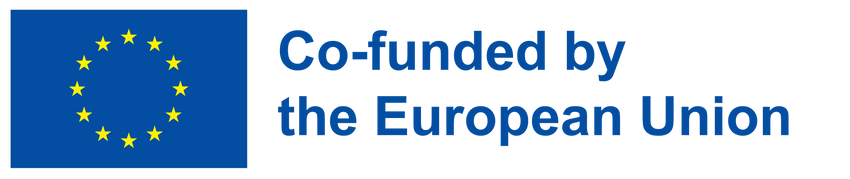 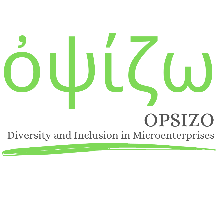 Schritt-für-Schritt-Anleitung für Führungskräfte - Support
Überprüfen Sie Ihr aktuelles Support- und Überwachungssystem an Ihrem Arbeitsplatz.
Sorgen Sie für regelmäßige Einzel- und Teambesprechungen
Dokumentieren Sie alle Aktionen
Geben und ermutigen Sie Feedback – stellen Sie sicher, dass es klar und prägnant ist
Lob für Errungenschaften
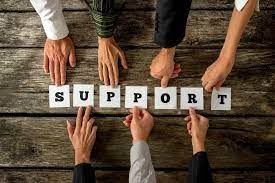 The European Commission's support for the production of this publication does not  constitute an endorsement of the contents, which reflect the views only of the  authors, and the Commission cannot be held responsible for any use which may be  made of the information contained therein.
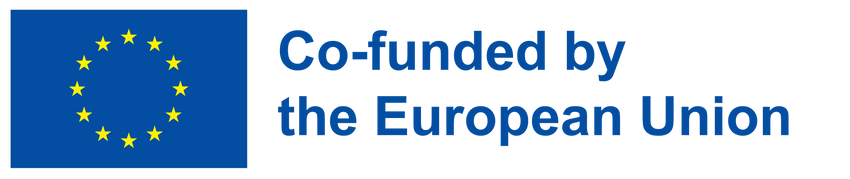 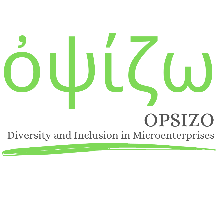 Schritt-für-Schritt-Anleitung für Führungskräfte - Training
2. Informieren Sie sich über Ihre Schulungs- und Weiterbildungsmöglichkeiten an Ihrem Arbeitsplatz.
Durchführung eines Schulungsaudits für Teams und relevante Rollen
Identifizierung von Qualifikationslücken
Förderung der Teilnahme an einschlägigen Schulungen und Weiterbildungsmaßnahmen
Verfolgen Sie den Trainingsfortschritt
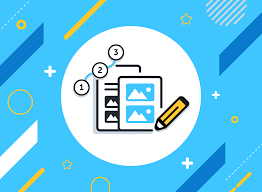 The European Commission's support for the production of this publication does not  constitute an endorsement of the contents, which reflect the views only of the  authors, and the Commission cannot be held responsible for any use which may be  made of the information contained therein.
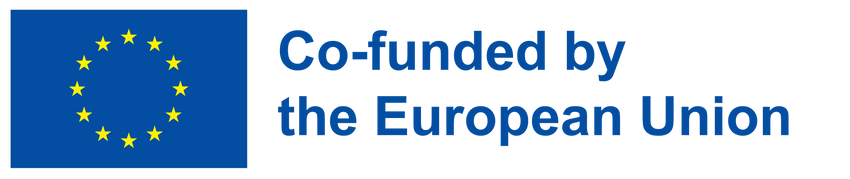 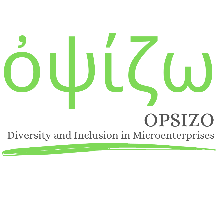 Schritt-für-Schritt-Anleitung für Führungskräfte - Mentoring
3. Etablierung eines Mentoring-Programms
Schaffen Sie Vorbilder in Ihrer Organisation – sie spielen eine wichtige Rolle beim Aufbau von Selbstwirksamkeit und Selbstbestimmung
Richten Sie eine spezielle Zeit und einen Raum für Mentorentreffen ein
Schulung und Unterstützung von Mentor*innen
Integrieren Sie dies in Ihre HR-Funktion
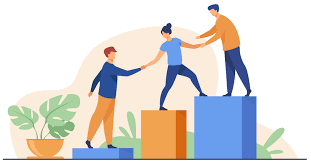 The European Commission's support for the production of this publication does not  constitute an endorsement of the contents, which reflect the views only of the  authors, and the Commission cannot be held responsible for any use which may be  made of the information contained therein.
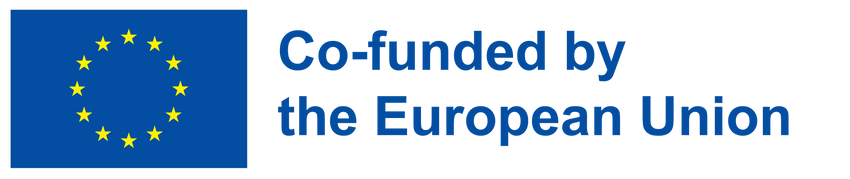 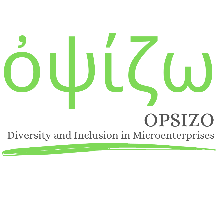 Schritt-für-Schritt-Anleitung für Manager - Belohnung
4. Etablierung eines Anerkennungs- und Belohnungsprogramms
Loben Sie, wenn eine Aufgabe auf hohem Niveau erledigt wird
Berücksichtigen Sie die öffentliche Anerkennung, z. B. unternehmensweite E-Mail
Etablieren Sie gegebenenfalls eine Bonus-/Belohnungsstruktur für Leistungsträger*innen
Sagen Sie Danke!
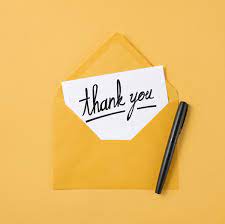 The European Commission's support for the production of this publication does not  constitute an endorsement of the contents, which reflect the views only of the  authors, and the Commission cannot be held responsible for any use which may be  made of the information contained therein.
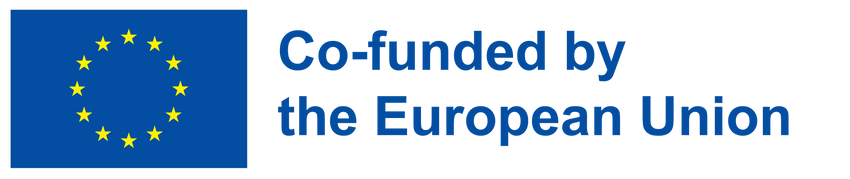 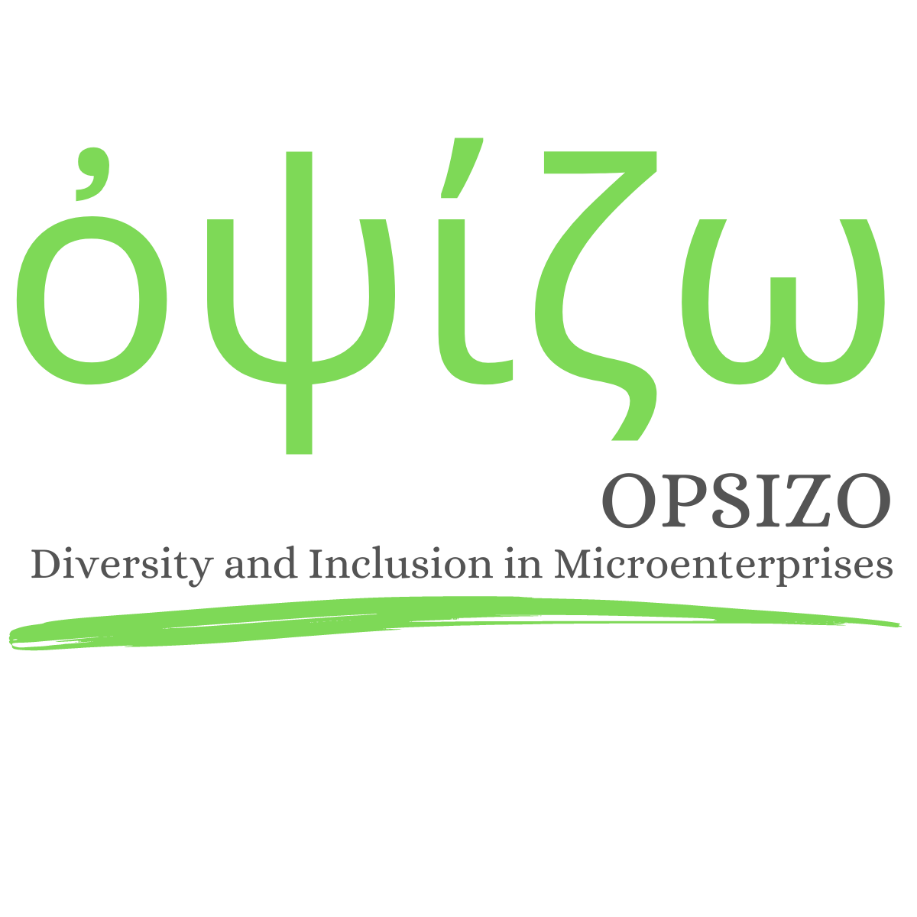 VIELEN DANK!
Setzen Sie Ihren Ausbildungsweg fort auf: https://opsizo.eu/index.php
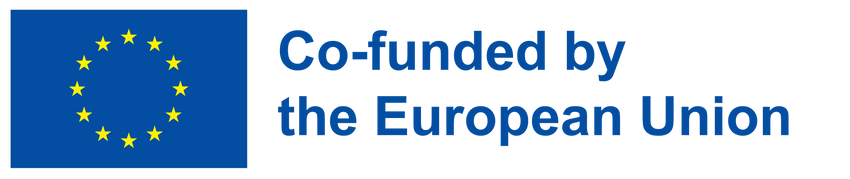 The European Commission's support for the production of this publication does not  constitute an endorsement of the contents, which reflect the views only of the  authors, and the Commission cannot be held responsible for any use which may be  made of the information contained therein.
Legal description – Creative  Commons licensing:  The  materials published  on the Opsizo project website are classified as  Open  Educational  Resources' (OER) and can be freely (without permission of their creators):  downloaded, used, reused, copied, adapted, and shared by users, with  information about the source of their origin.
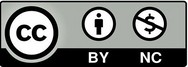